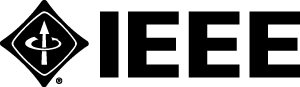 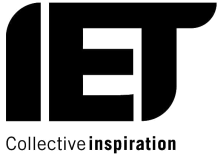 DAY 3
Advanced C programming
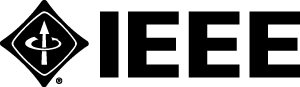 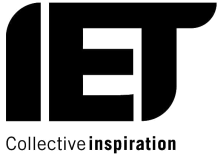 TODAY’S OUTLINE
POINTERS IN C
TRANSITION FROM C TO C++
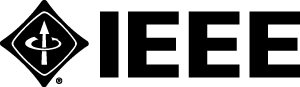 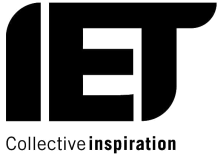 POINTERS
variable which holds the ADDRESS
of another variable
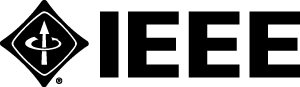 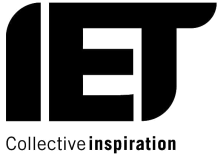 Understanding Memory Addresses
All computers have memory, also known as RAM (random access memory). For example, your computer might have 1 or 2 or 4 gigabytes of RAM installed right now.
Memory can be thought of simply as an array of bytes. In this array, every memory location has its own address -- the address of the first byte is 0, followed by 1, 2, 3, and so on.
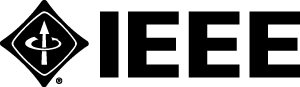 DECLARATION AND INITIALIZATION
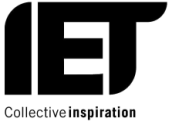 int x, y, *p;
x=10;
p=&x;
y=*p;
printf(“ %d is stored at addr  %u\n” ,x, &x);
printf(“%d is stored at addr %u\n”,*&x,&x);
printf(“%d is stored at addr %u\n”,*p,p);
printf(“%d is stored at addr %u\n”,p,&p);
printf(“%d  is stored at addr %u\n”,y,&y);
pointer declaration   


           pointer initialization 
           10 is stored at addr 4104
           10 is stored at addr 4104
          10 is stored at addr 4104
          4104 is stored at addr 4106
          10 is stored at addr 4108
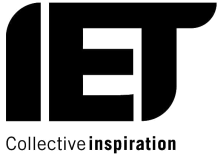 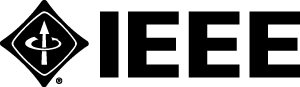 CHAIN OF POINTERS
int x,*p1,**p2;
    x=100;
    p1=&x;    /* address of x */
    p2=&p1;  /*address of p1 */
    printf(“%d”,**p2); /* 100 */
p2                          p1                        variable
Address 2
Address 1
value
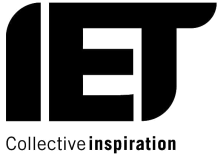 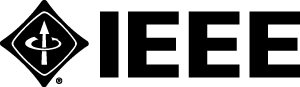 POINTER EXPRESSIONS
Like other variables pointers can also be used in expressions.
Y=*p1*p2;  same as (*p1)*(*p2)
Sum=sum+*p1;
Z=5*-*p1/*p2;   same as (5*(-(*p2)))/(*p1)
If p1 and p2 are pointers of the same array then p2-p1 gives the number of elements between p1 and p2
p1/p2 or p1*p2 or p1+p2 are illegal.
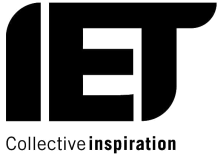 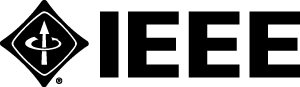 POINTERS AND ARRAYS
int *p, sum=0, i;
int x[4]={1,3,2,6};
p=x;
for(i=0;i<4;i++)
{
printf(“x[%d] %d %u\n”,i,*(p+i),(p+i));
sum=sum+*(p+i);
}
printf(“%d\n”,sum); /* 12 */
1000        1002        1004       1006 
p=&x[0]; =(1000)
p+1=&x[1]; =(1002)
p+2=&x[2]; =(1004)
p+3=&x[3];=(1006)

Address of x[3]=base address+(3*scale factor of int)=1006
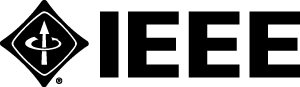 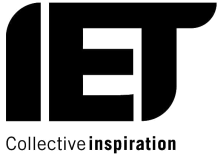 Migrating from C to C++
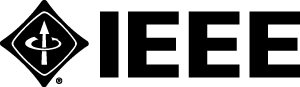 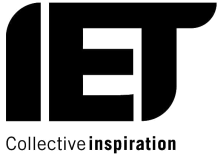 Why C++ ?
A better ‘C’.
You don’t need to put all declarations at the top of each block
Stronger Type Checking
Object Oriented Features 
Operator Overloading, Exception Handling
Backward Compatible with ANSI C
Bigger Standard Template Library
Rich collection of 3rd party libraries
Qt, Boost, Wt, ACE
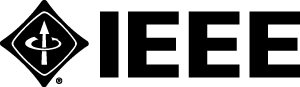 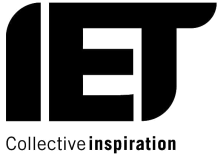 Why C++ ?
The choice of language for competitive coding
Faster than Java and as fast as C
STL provides the luxury of focusing more on the problem rather than the underlying implementation.
Built-in algorithms and Data Structures
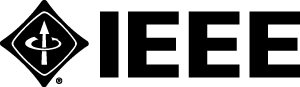 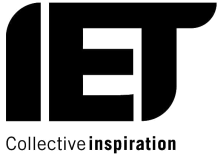 Moving to C++
Get comfortable with C
Slowly start migrating to C++
C code is fully compatible with C++
Keep solving at some online judge
Reference
cplusplus.com
Thinking in C++, Bruce Eckel
The C++ Programming Language, Bjarne Stroustrup
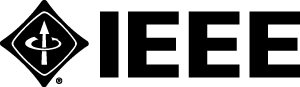 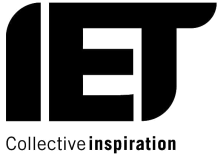 An Example (C vs C++)
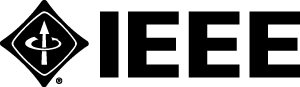 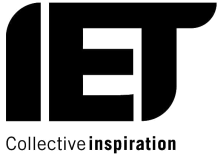 That’s all folks !!!
